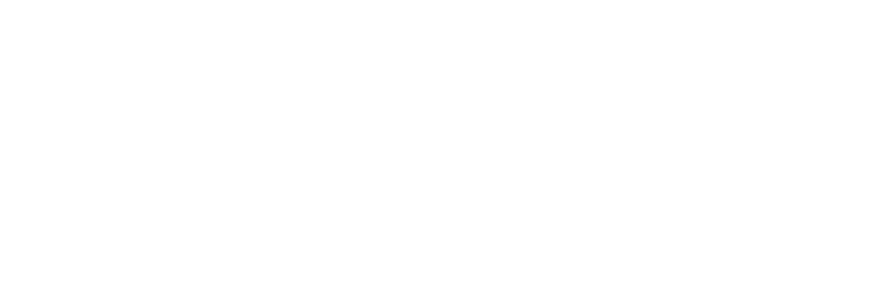 1
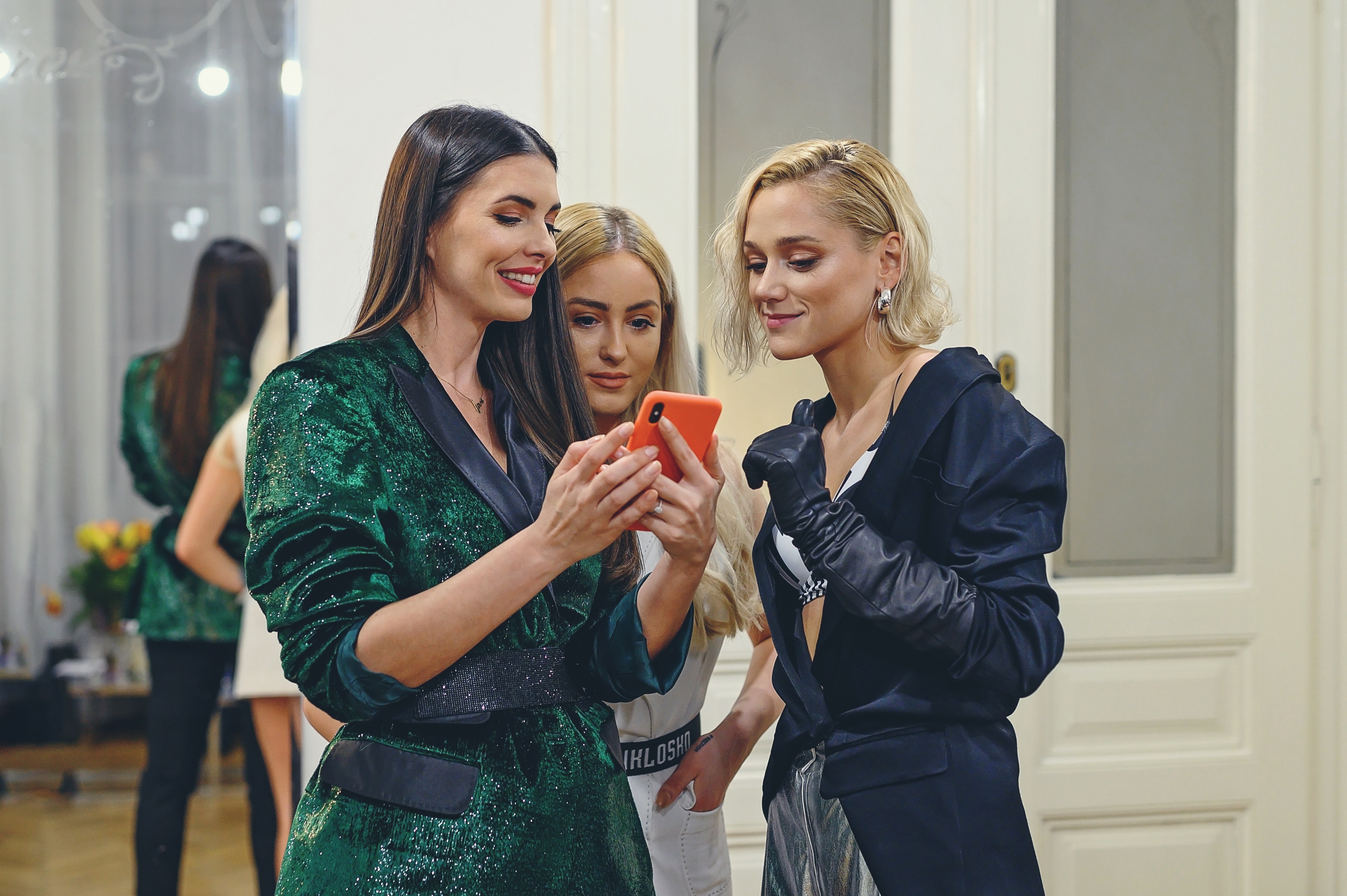 Ako sme za 24 hodín zmenili koncept predstavenia nových kolekcií
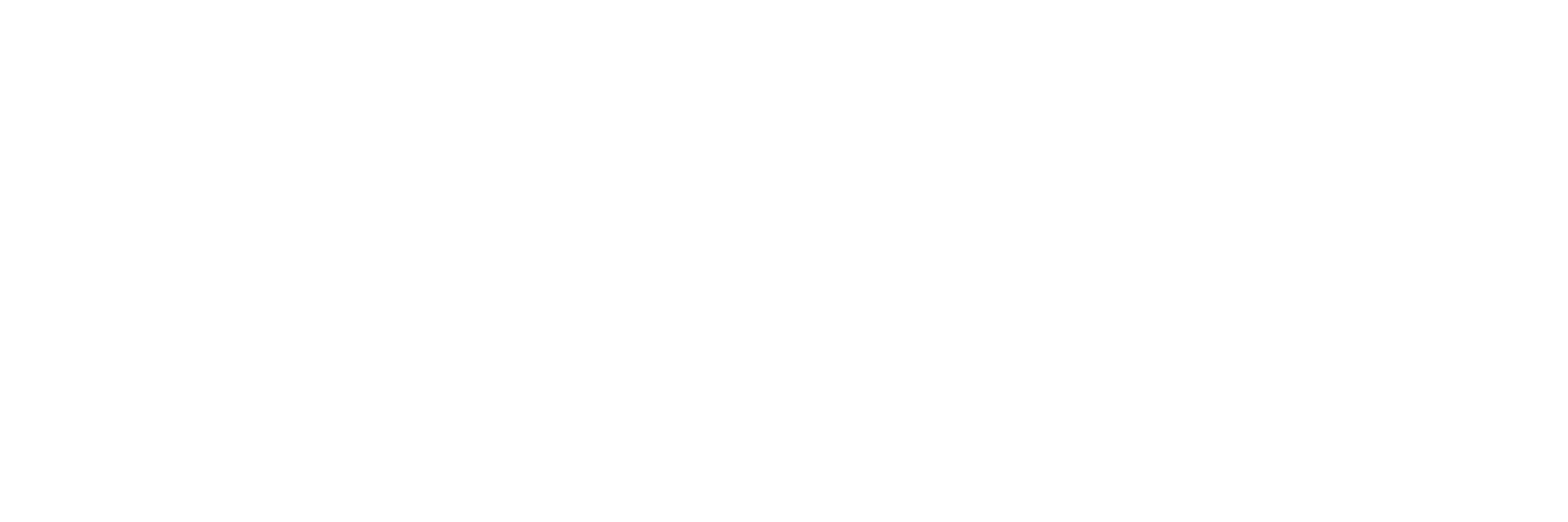 2
EVENT K PREDSTAVENIU NAJNOVŠEJ KOLEKCIE ZNAČKY CCC
Veľkolepé a plné hviezd. Presne také malo byť predstavenie najnovšej kolekcie topánok, kabeliek a doplnkov od CCC. Emma Drobná, Soňa Skoncová a Aless Capareli tri známe tváre a hviezdy instagramu a tri produktové línie–QUALITY, FASHION a SPORTY. V dôsledku protipandemických opatrení sme však museli koncept veľkej tanečno–módnej šou v Klariskách na ktorú boli potvrdení influenceri, blogeri, novinári v priebehu 24 hod. zmeniť. Zorganizovali sme virtuálny event v ateliéri Fera Mikloška a predstavili sme novú kolekciu vďaka Instagramu.
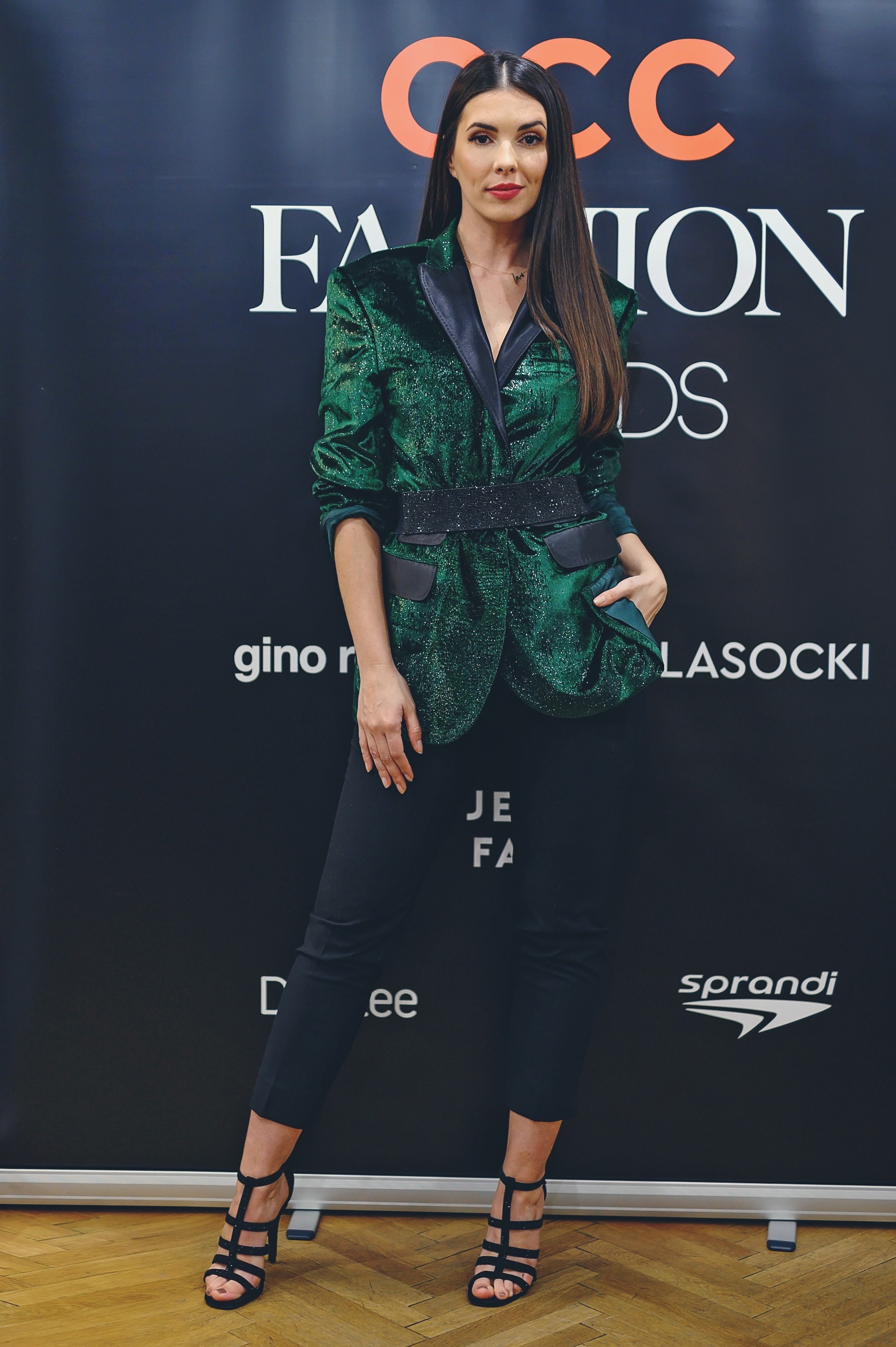 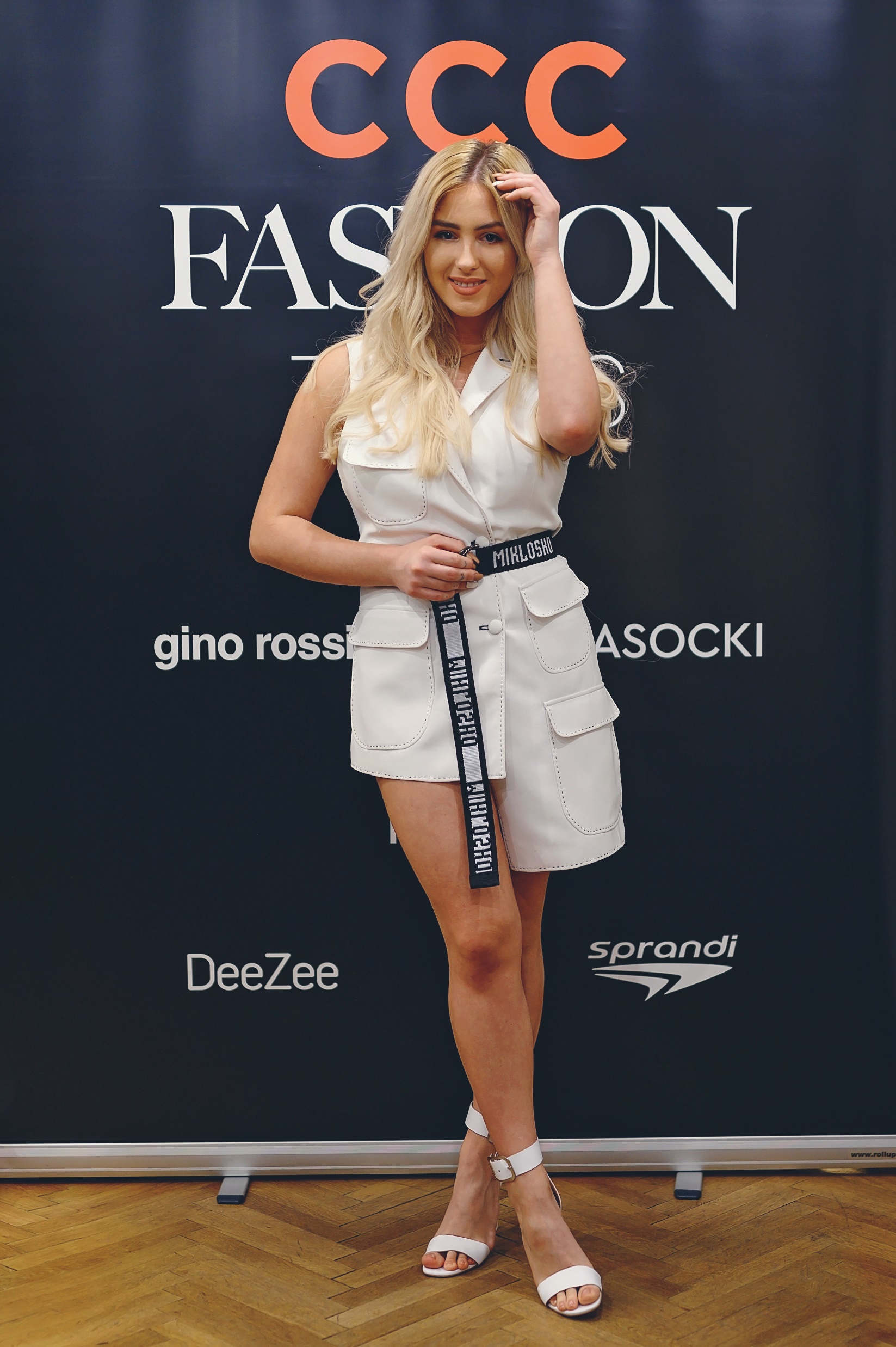 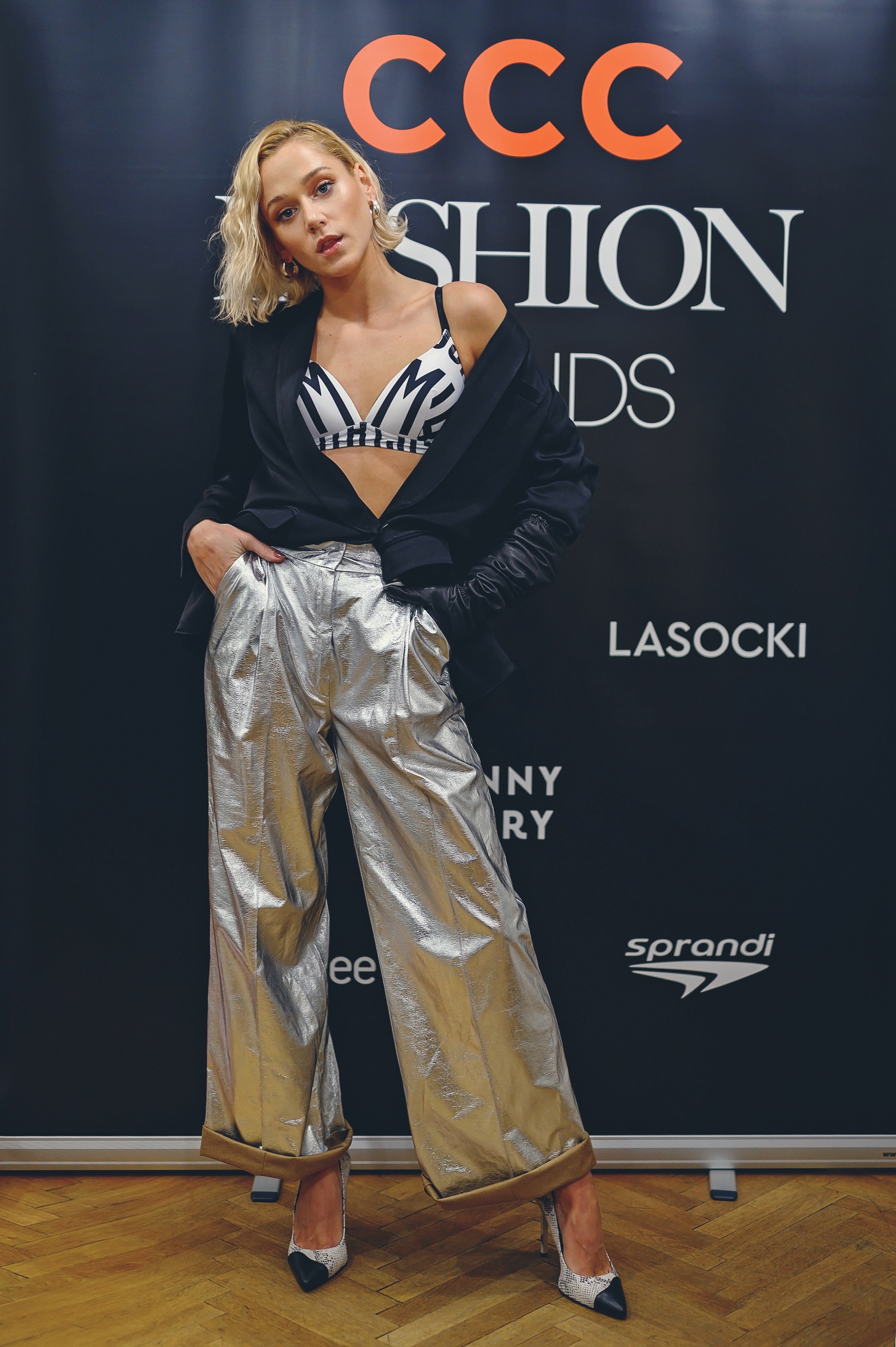 3
STYLING SONI SKONCOVEJ – AMBASÁDORKY LÍNIE QUALITY
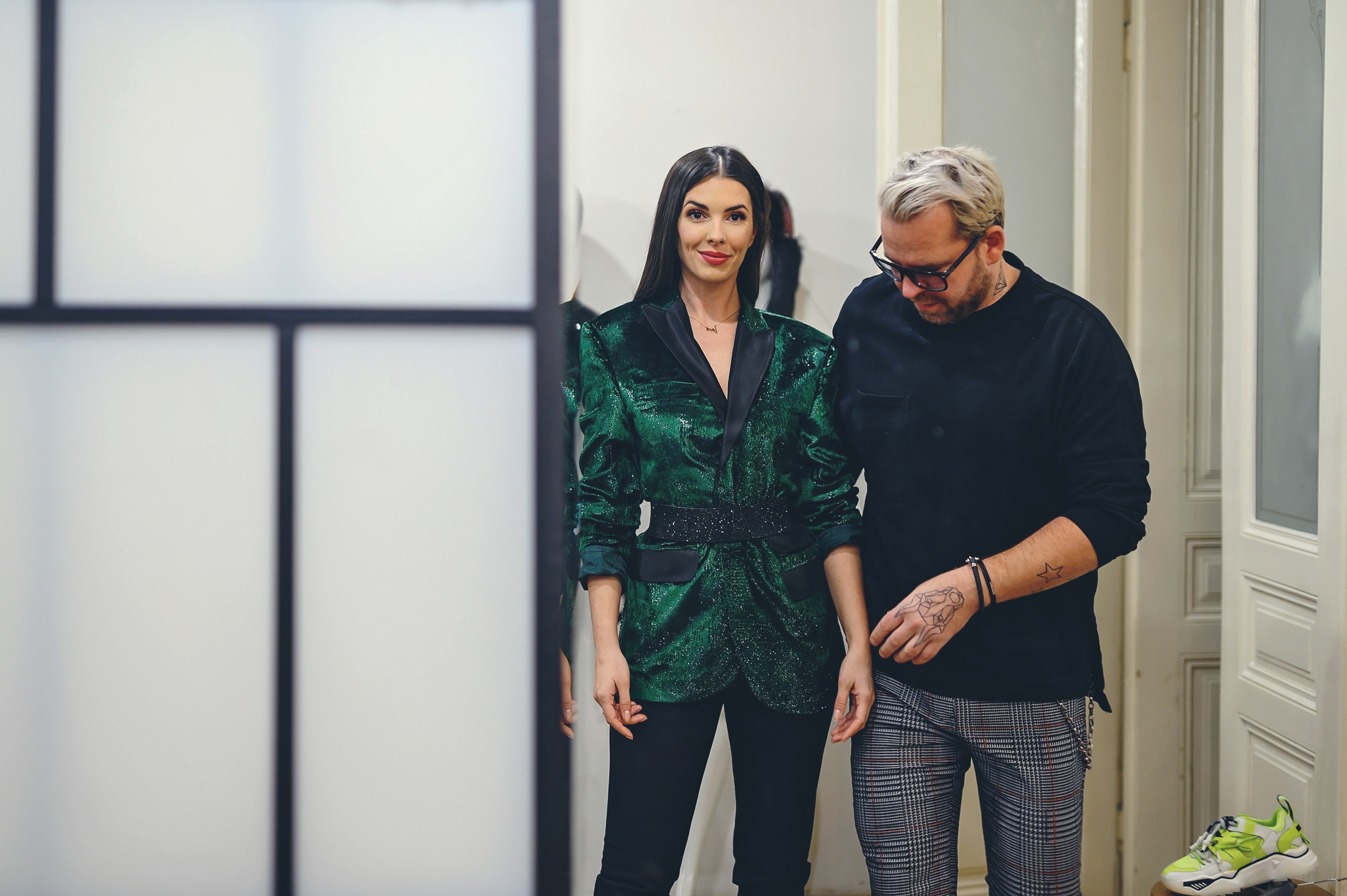 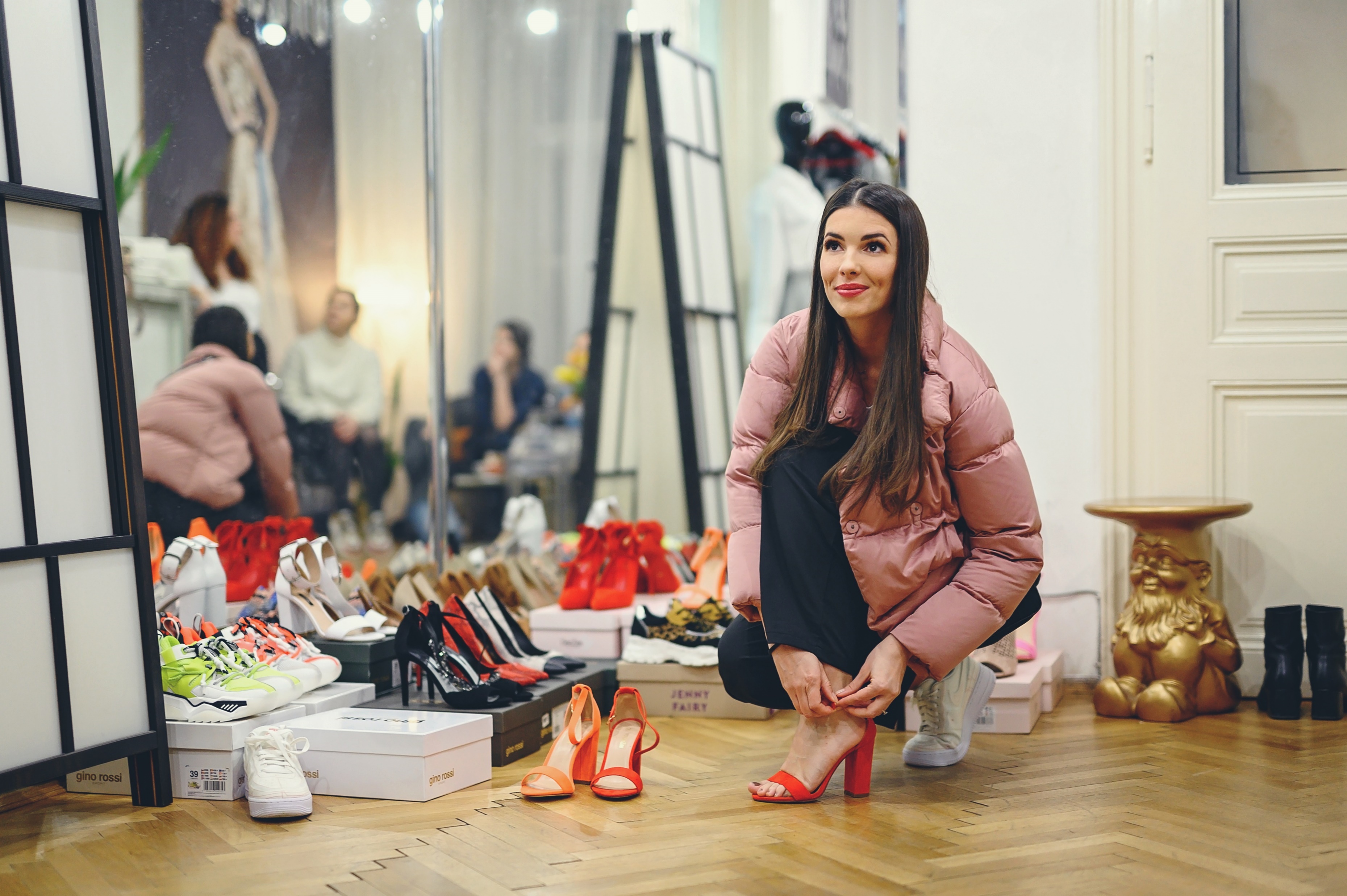 4
STYLING EMMY DROBNEJ – AMBASÁDORKY LÍNIE FASHION
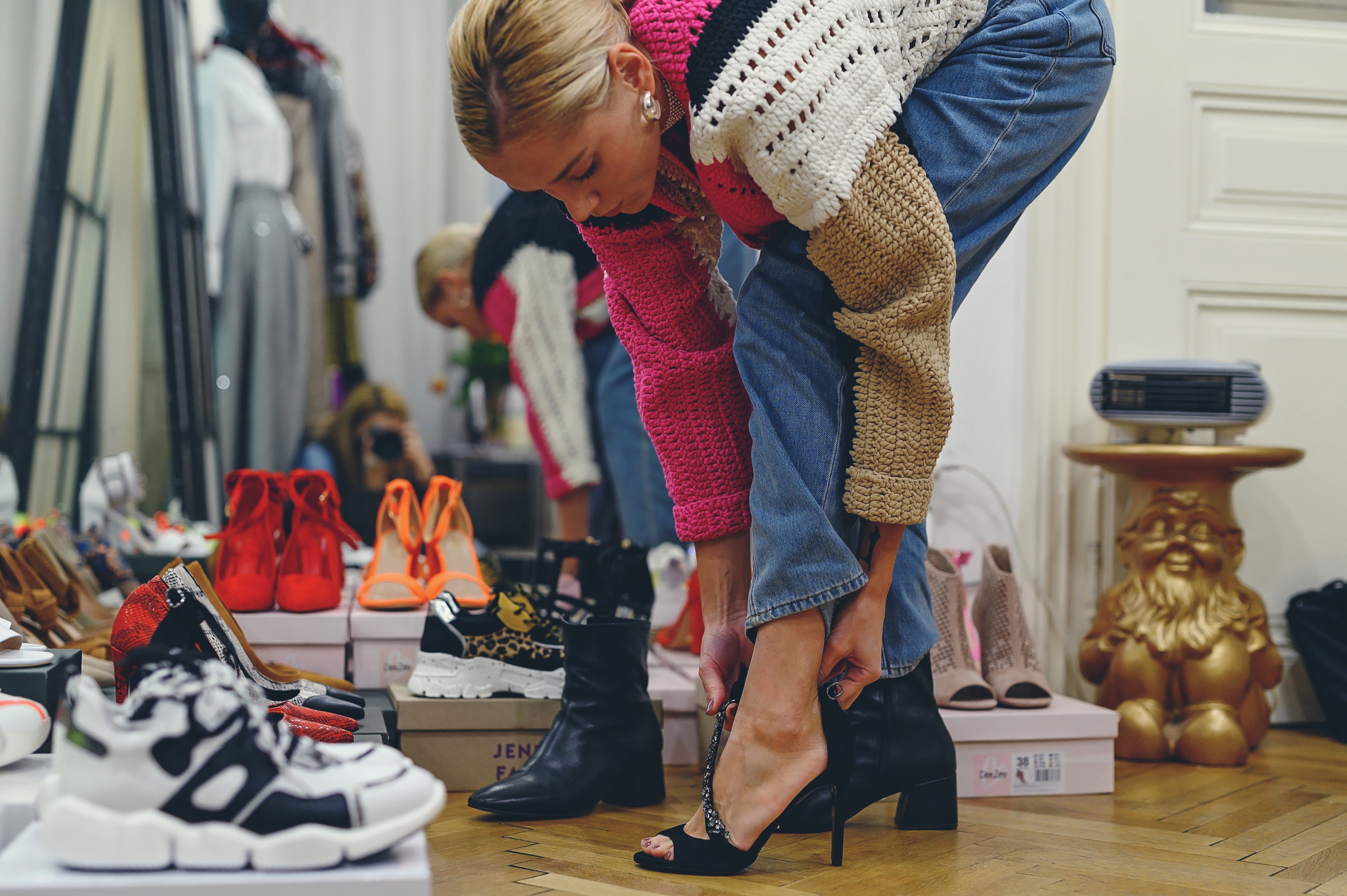 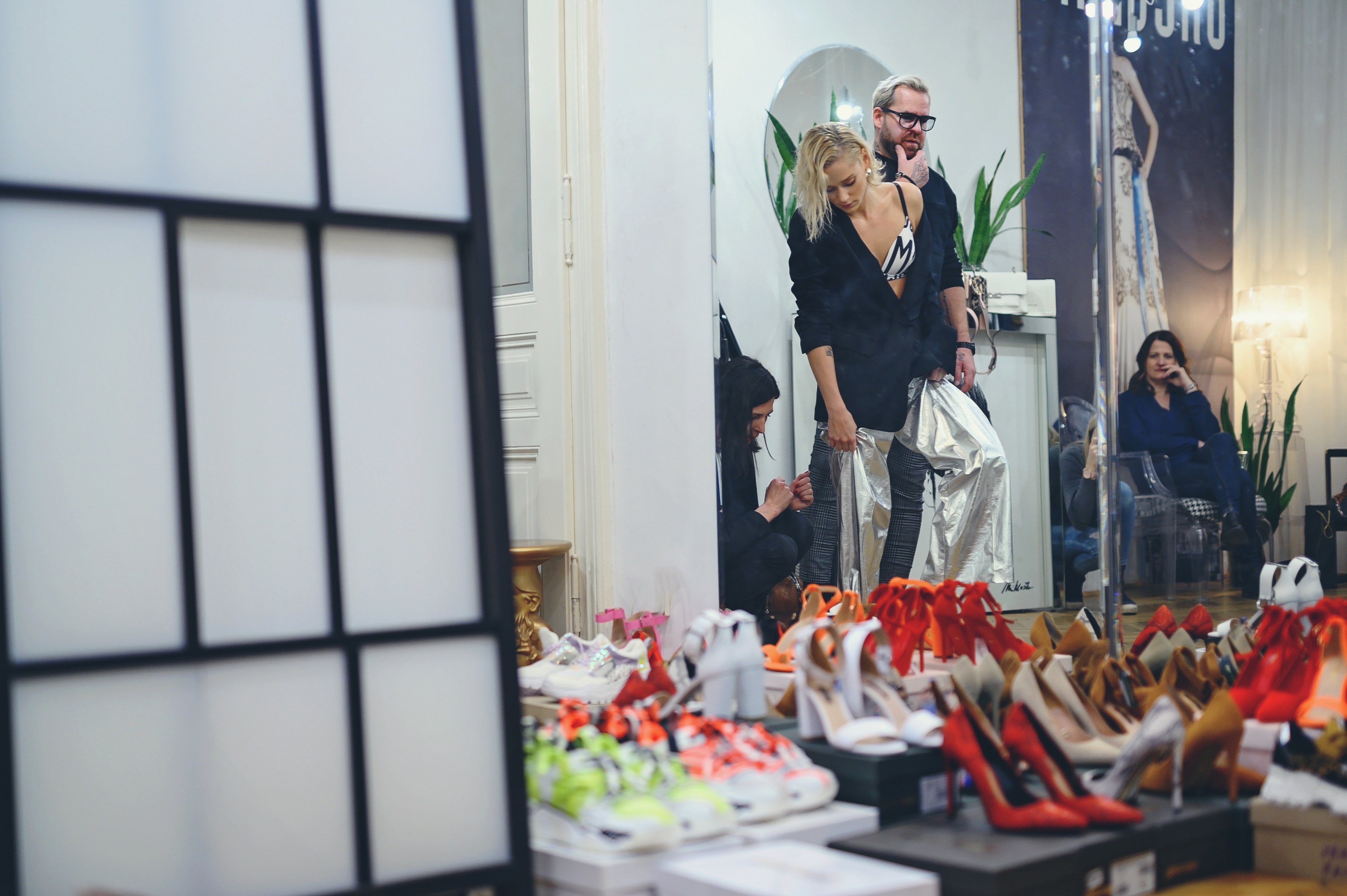 5
STYLING ALESS CAPPARELLI– AMBASÁDORKY LÍNIE SPORTY
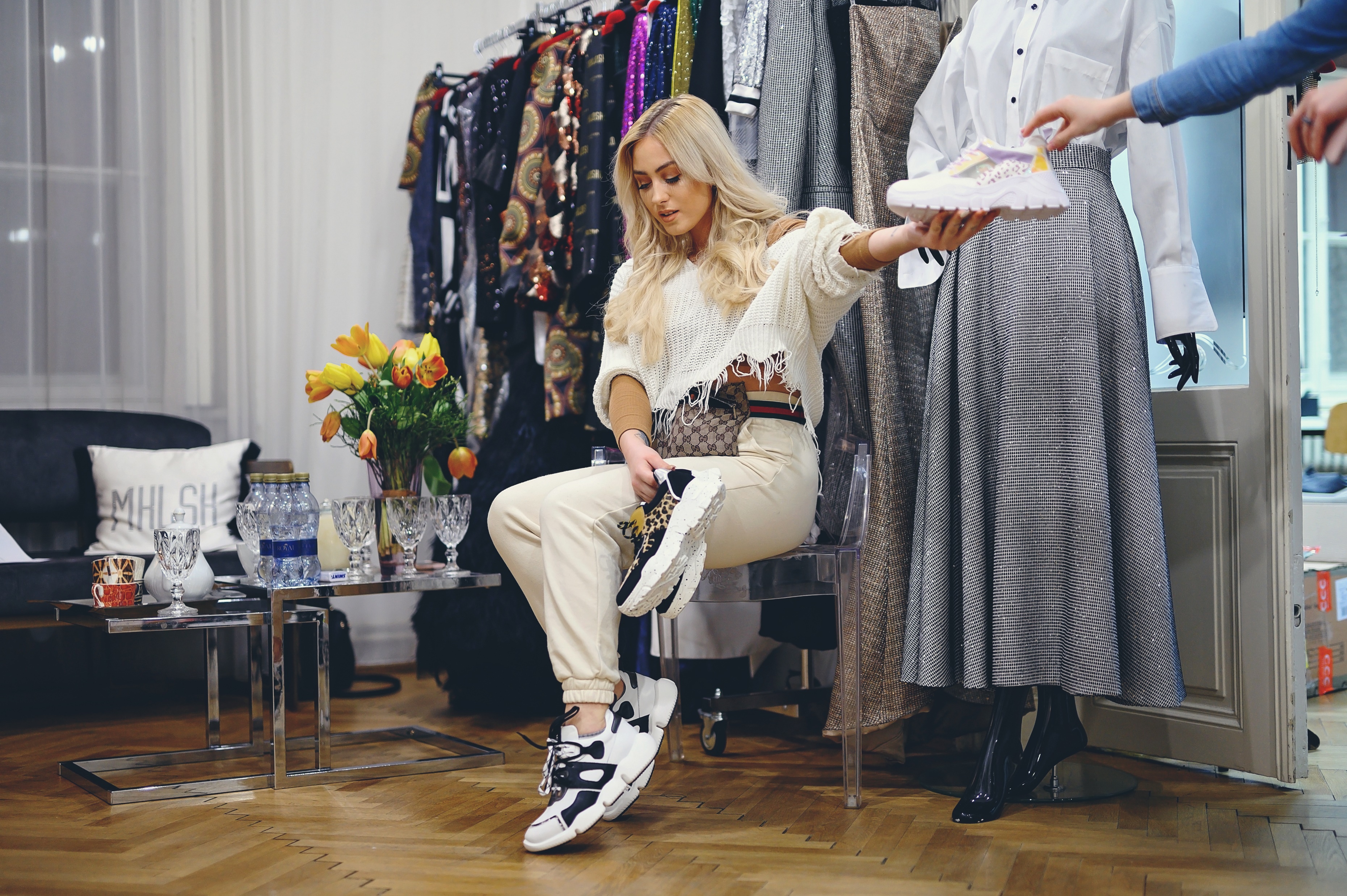 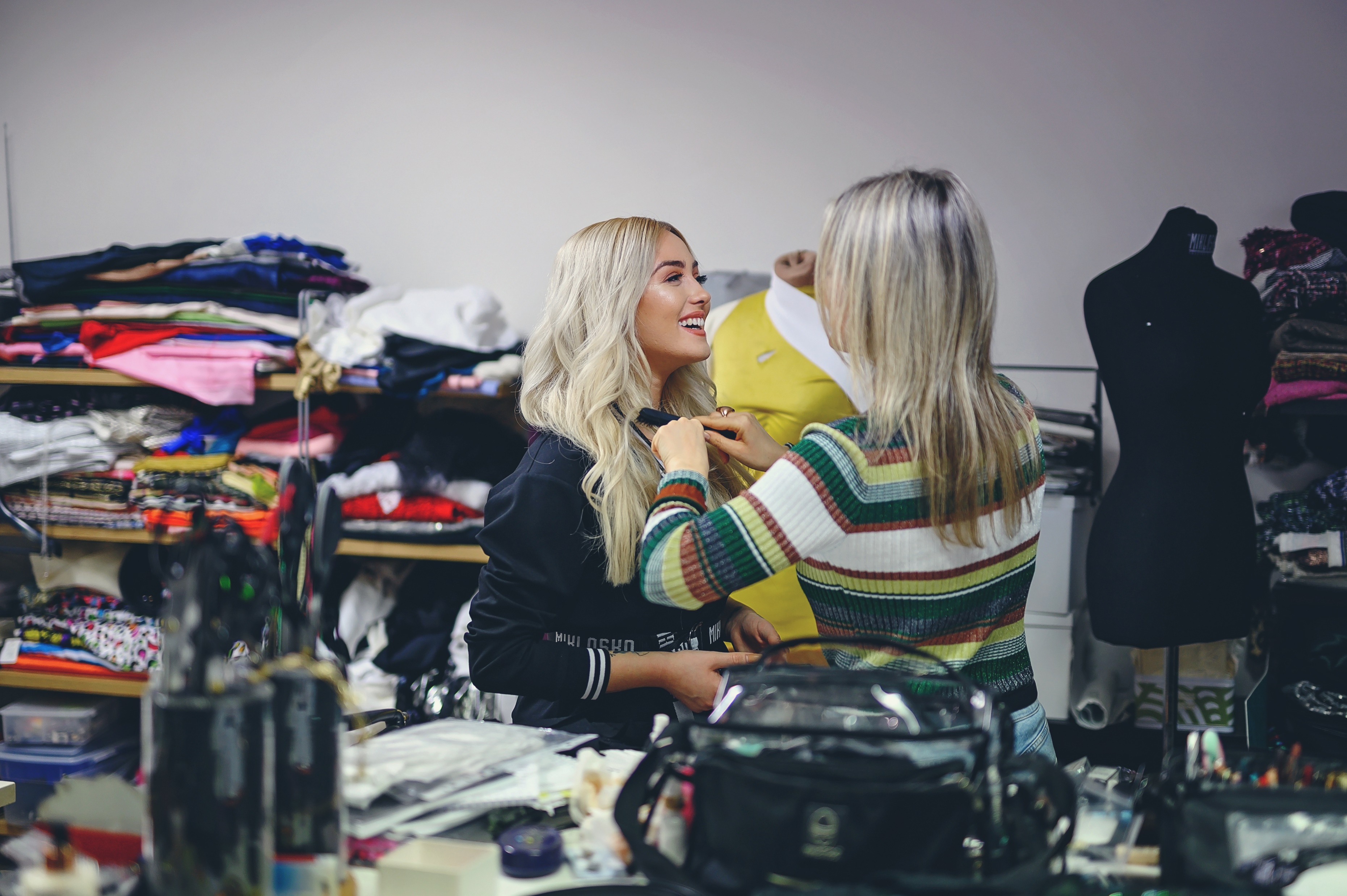 6
PRIEBEH EVENTU
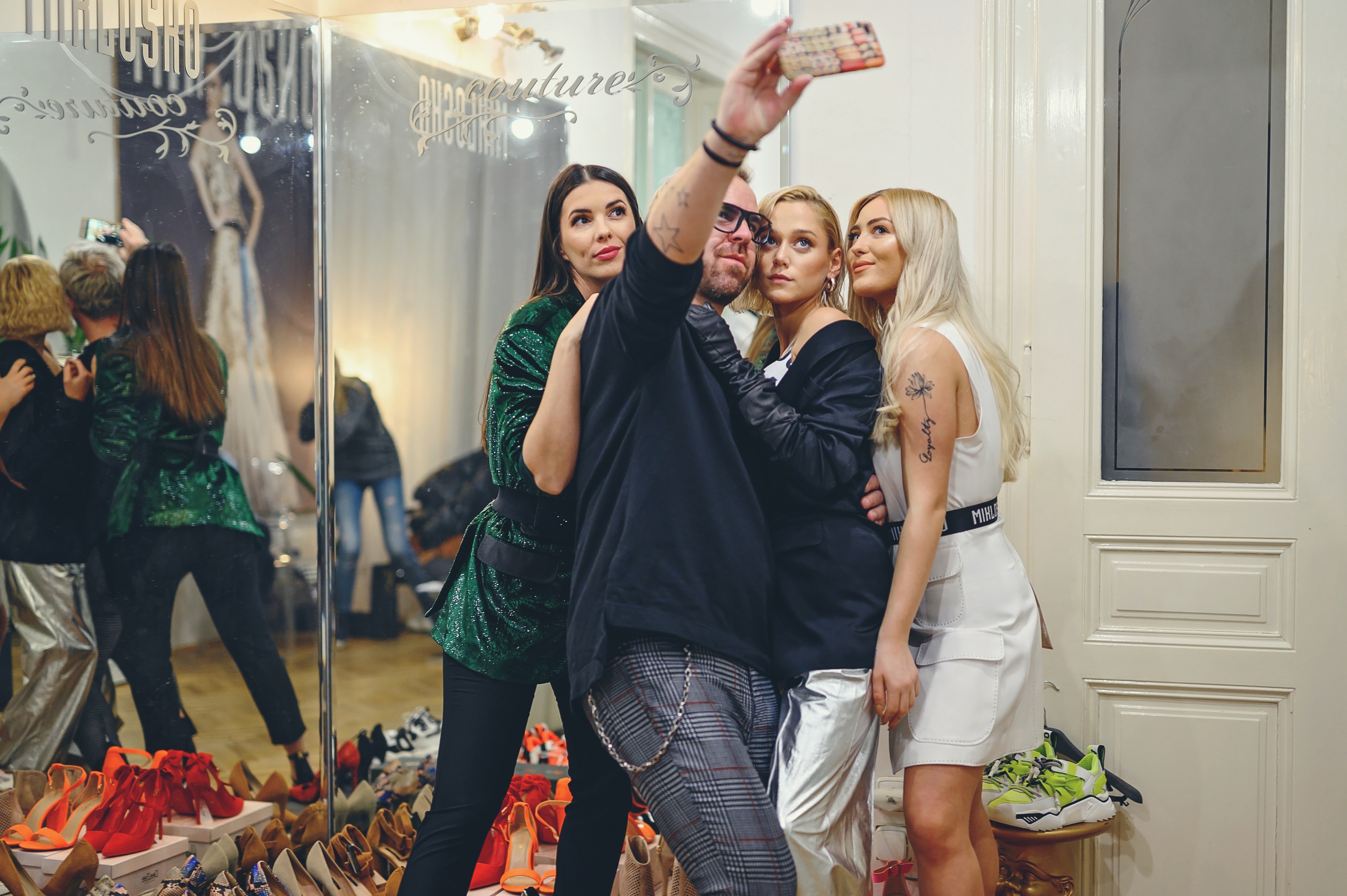 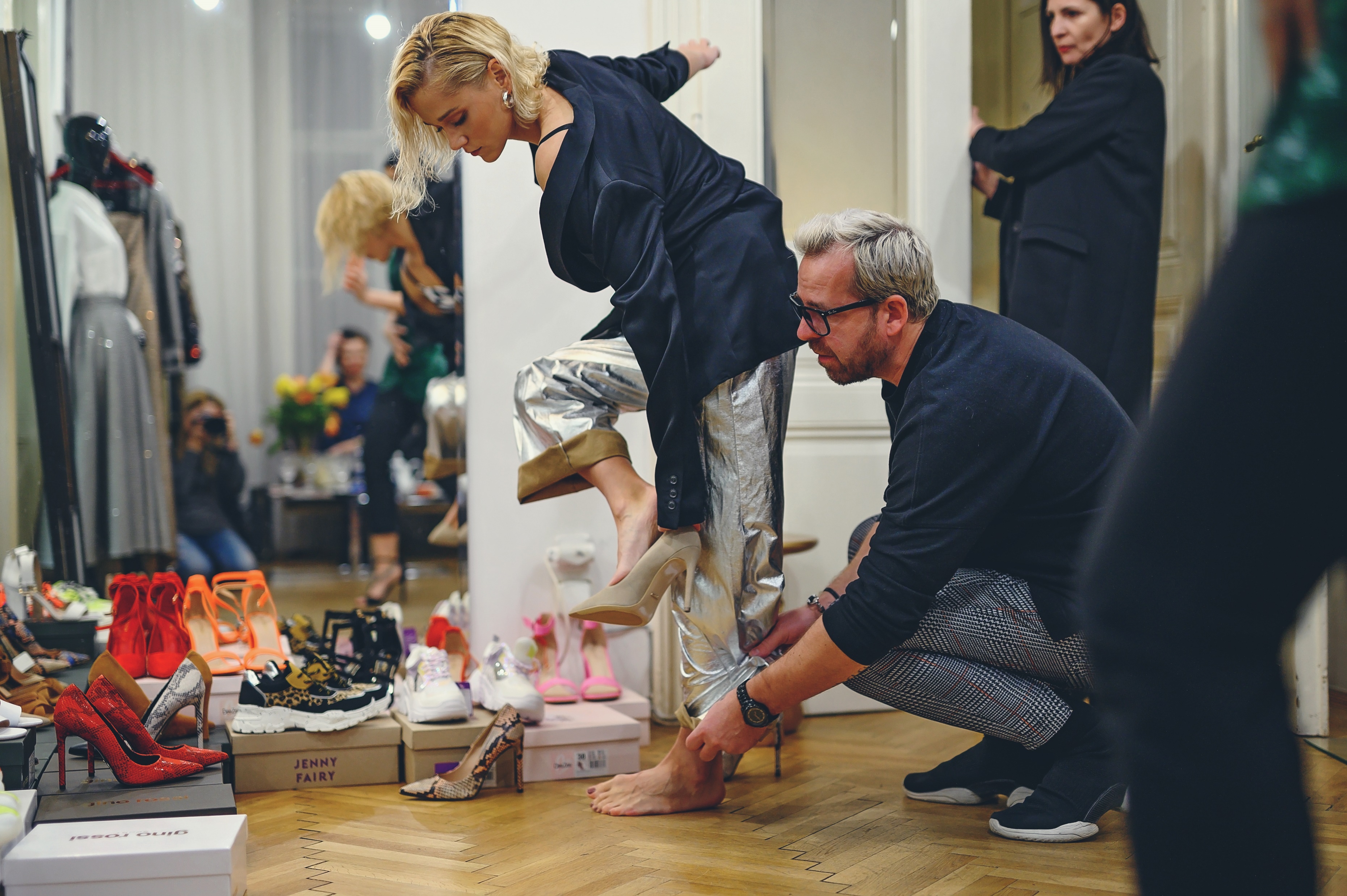 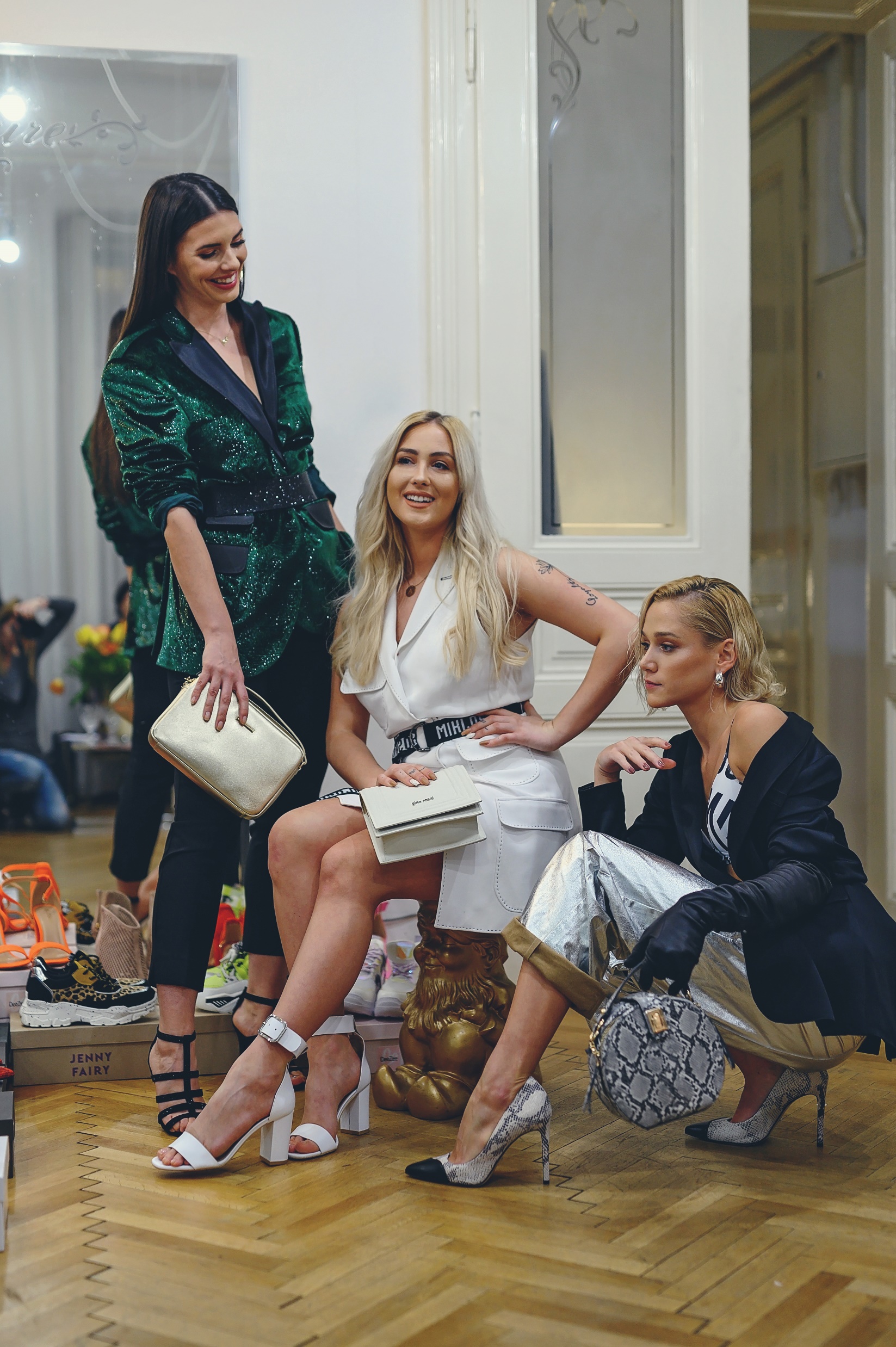 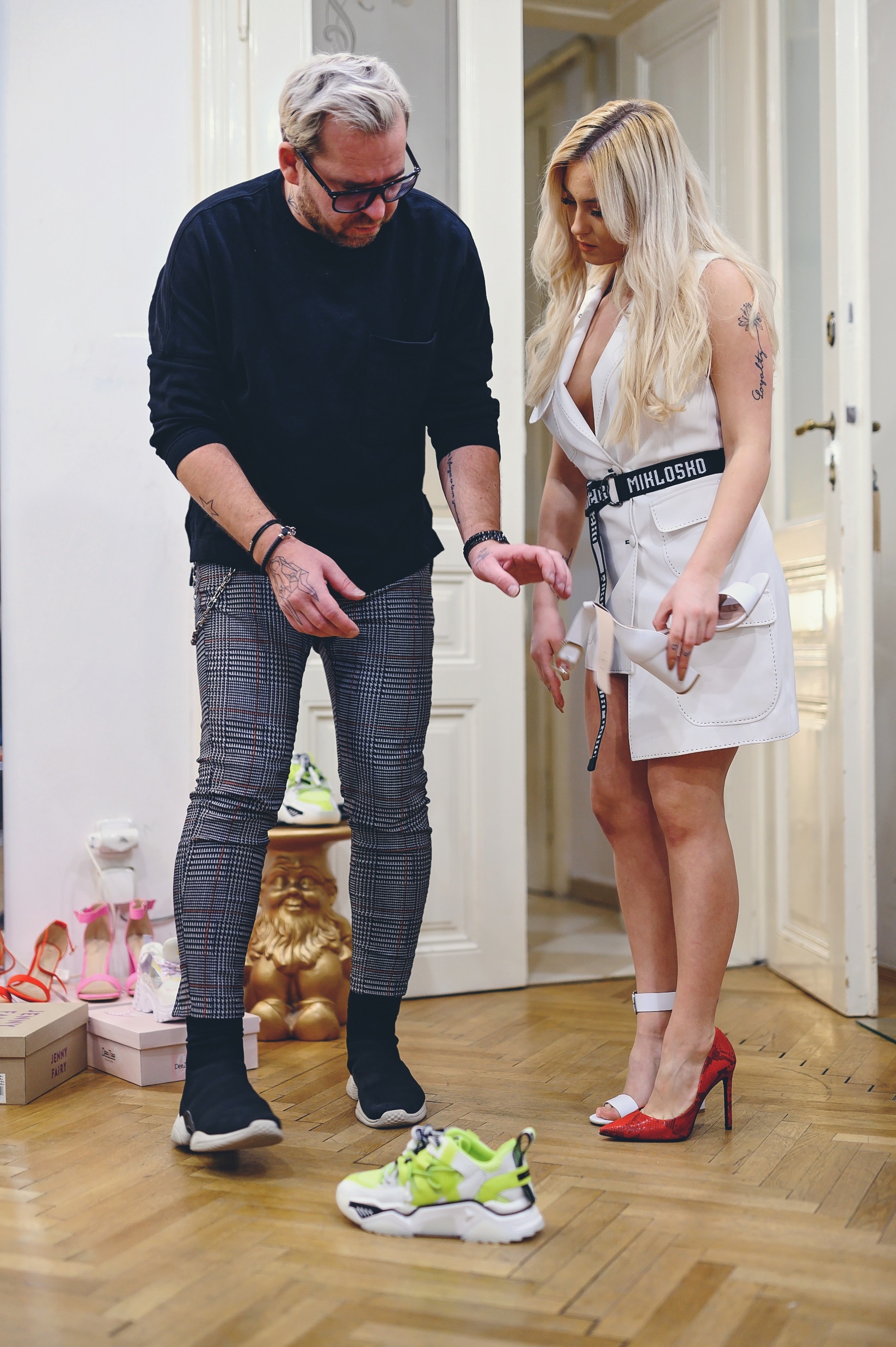 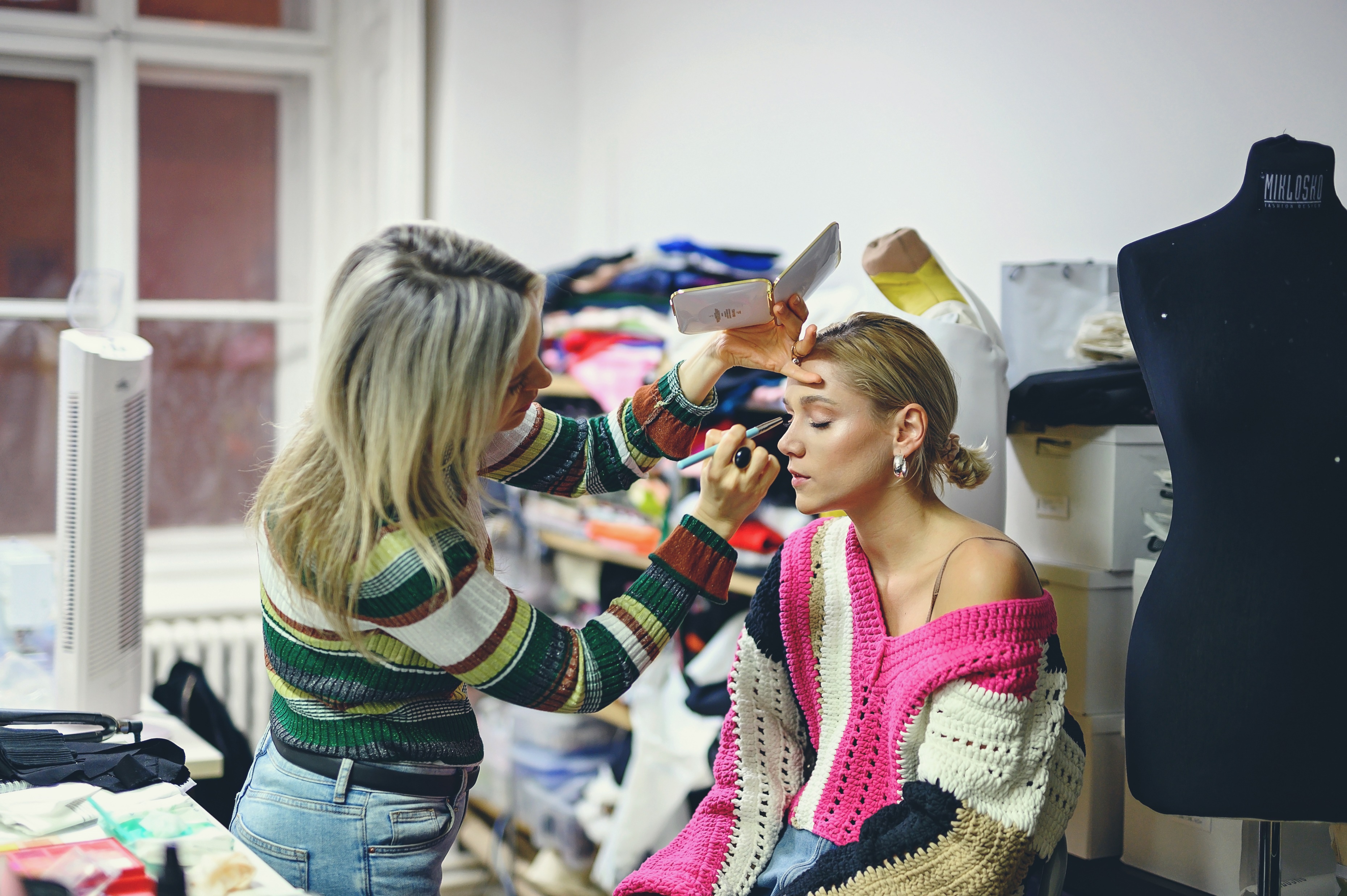 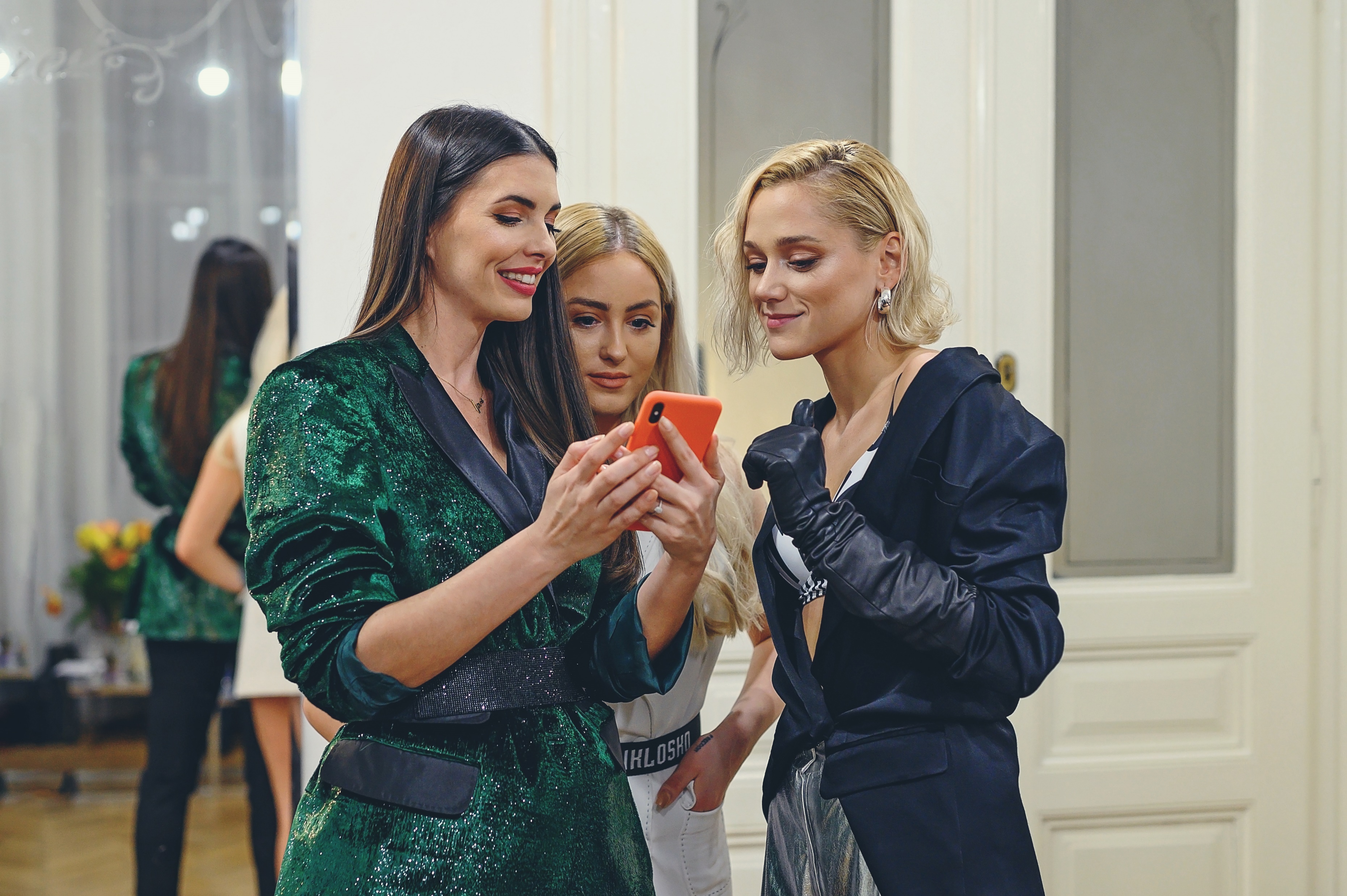 7
VIDEO Z EVENTU - PREDTAVENIE KOLEKCIE JAR / LETO 2020
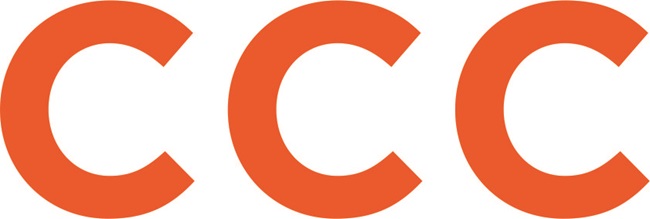